Translate into French using expressions which use the verb faire: Bertrand and I jog at the park close to the mountains where you and your mother ski.
Bonjour!
lundi, le quatorze janvier

un moment de culture francophone
il faut
les verbes « IR » irreguliers
Pourquoi tombons-nous?
Nous tombons pour apprendre comment se lever.
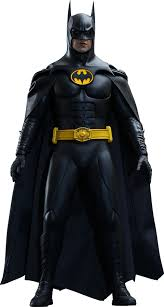 Sommes-nous prêts?

Nous sommes prêts !
Marseilles, a port on the Mediterranean Sea, is the second largest city in France.
pp. 156 - 157
partir	dormir	servir		sentir		courir

je	   pars		dors		sers		sens		cours
tu	   pars		dors		sers		sens		cours
elle	   part		dort		sert		sent		court	
nous     partons	dormons	servons	sentons	courons
vous      partez	dormez	servez		sentez	courez
ils	   partent	dorment	servent	sentent	courent
Who did you write about for your homework?
Read one of the sentences which you wrote describing this character?
Il faut

Il faut faire la cuisine tout de suite.
Pour réussir à l’école, il faut étudier.

Il ne faut pas mentir à maman.
Il ne faut pas laver ton hippopotame dans la piscine de l’hôtel.
Il faut ajouter du sel à la soupe.
Il n’est pas necessaire d’ajouter du sel à la soupe.
Pour réussir à l’école, il faut étudier.
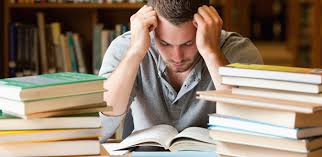 Il ne faut pas courir avec les cisseaux.
Il faut faire du vélo.
Elles font la cuisine le mercredi.
Ils cuisinent le mercredi.
Il faut
Il est tard. Il faut sortir.
pp. 156 - 157
sortir
to leave

je sors		nous sortons
tu sors		vous sortez
il / elle sort		elles / ils sortent
quitter, sortir, partir
Quand je finis ma boisson, je quitte le café.

Tu sors du chunnel en Angleterre.

Nous partons pour Denver à midi.  

Ils partent en vacances maintenant.

Les Castors Affamés partent en tournée pour trois mois.
servir
to serve
Ma mère, très intelligente, vient de nous servir neuf tartes.

se servir de
to make use of
Pour laver mon hippopotame, je me sers d’une très grande éponge.
À quelle heure sortent les élèves?
Combien d’heures dort Justin le soir?
Qui sert le gateau à la fête?
Que sentez-vous?
Où court Hélène?
Quand partons-nous pour la boum?
partir	dormir	servir		sentir		courir

je	   pars		dors		sers		sens		cours
tu	   pars		dors		sers		sens		cours
elle	   part		dort		sert		sent		court	
nous     partons	dormons	servons	sentons	courons
vous      partez	dormez	servez		sentez	courez
ils	   partent	dorment	servent	sentent	courent
Il faut
Il ne faut pas… / Il n’est pas necessaire…
servir / se servir de
sortir / partir / quitter
Billet de sortie
Write two complete sentences in French using two different irregular “IR” verbs.